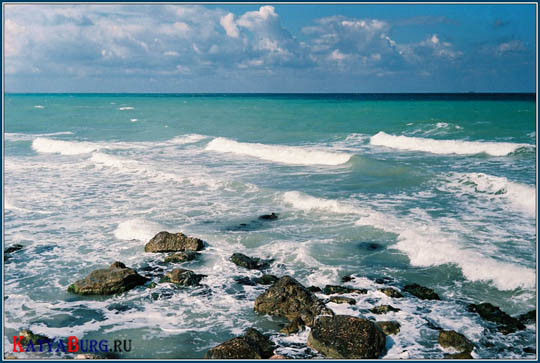 МореХто мешкає у глибині?
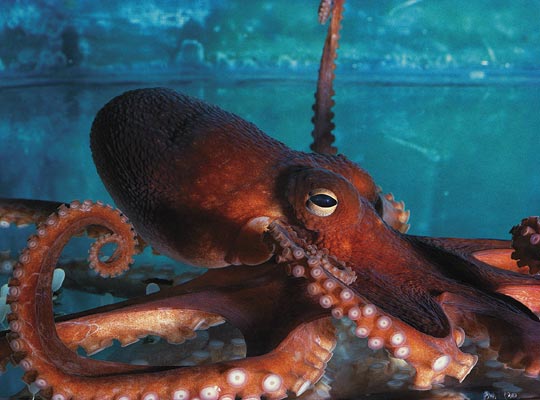 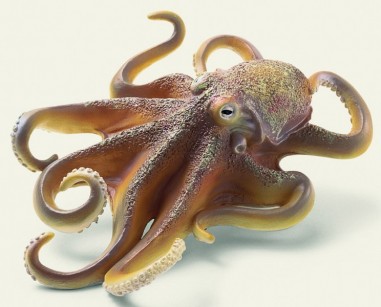 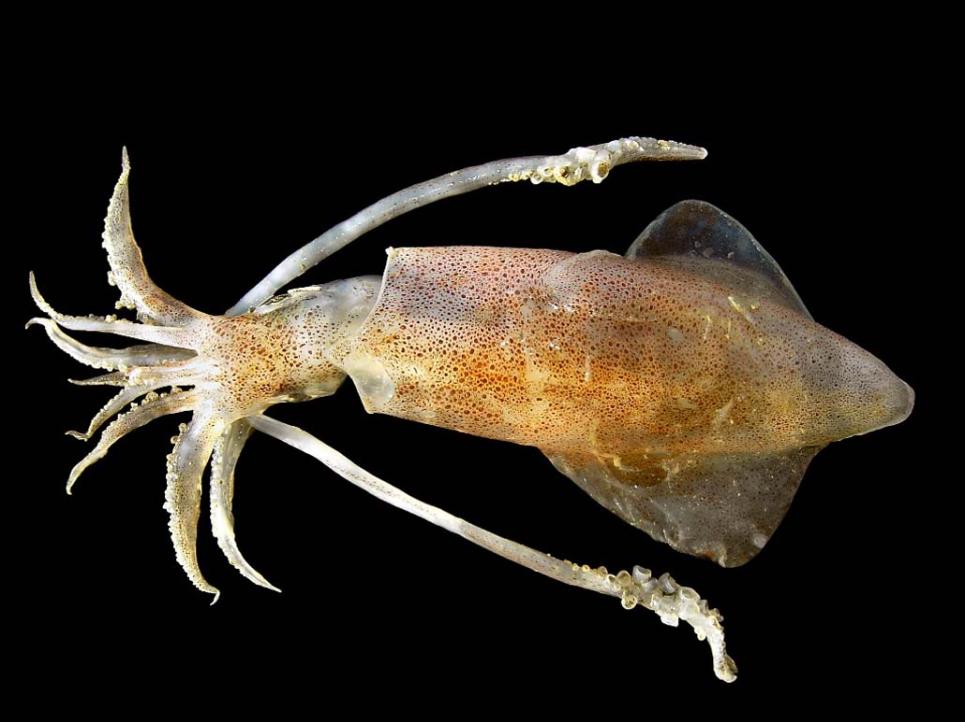 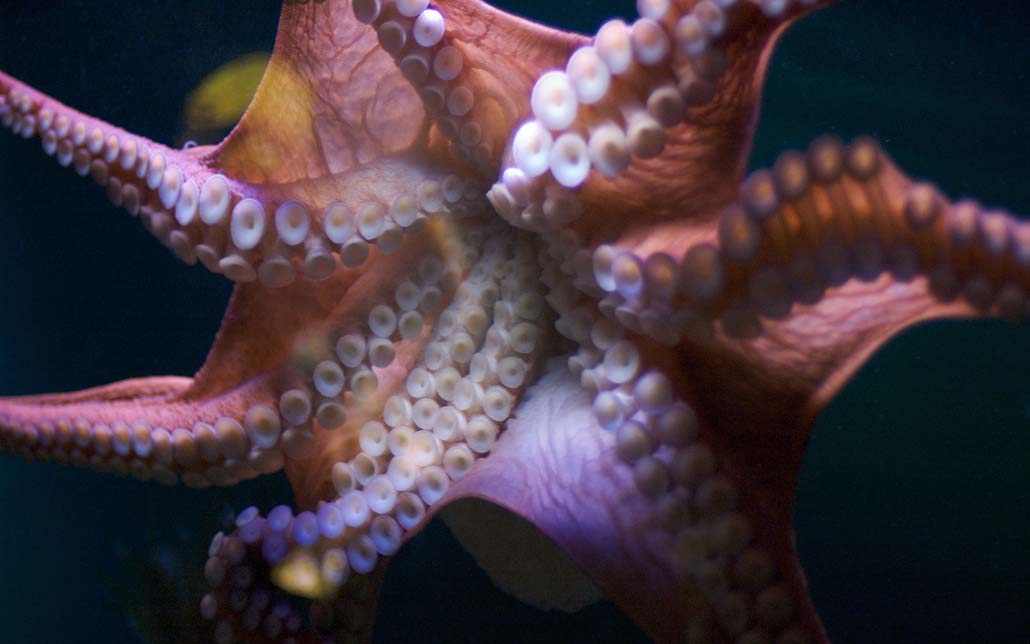 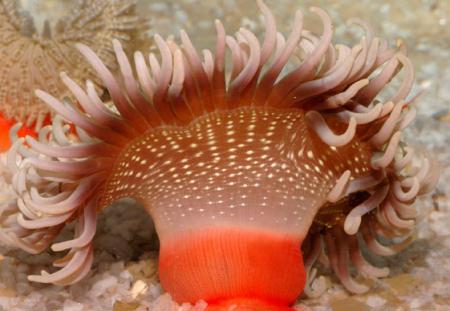 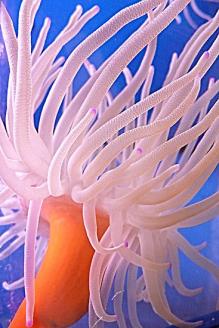 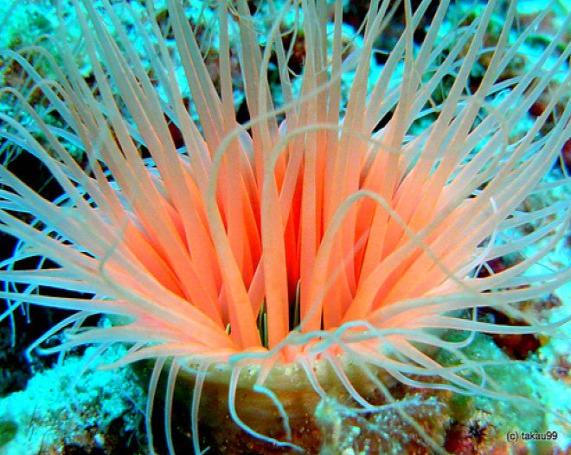 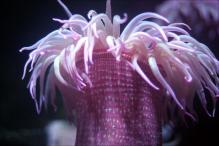 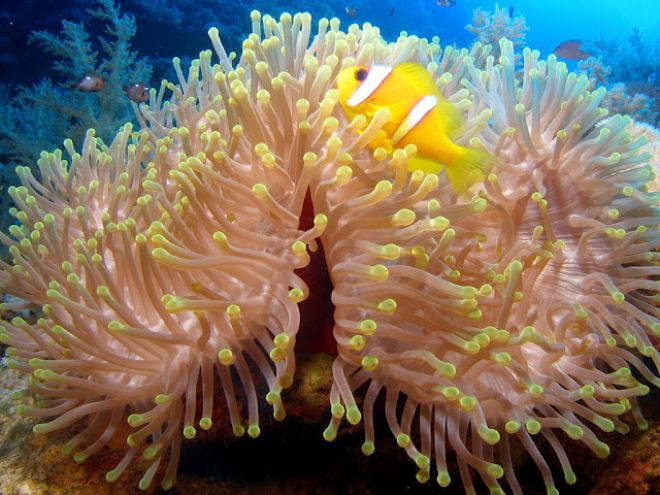 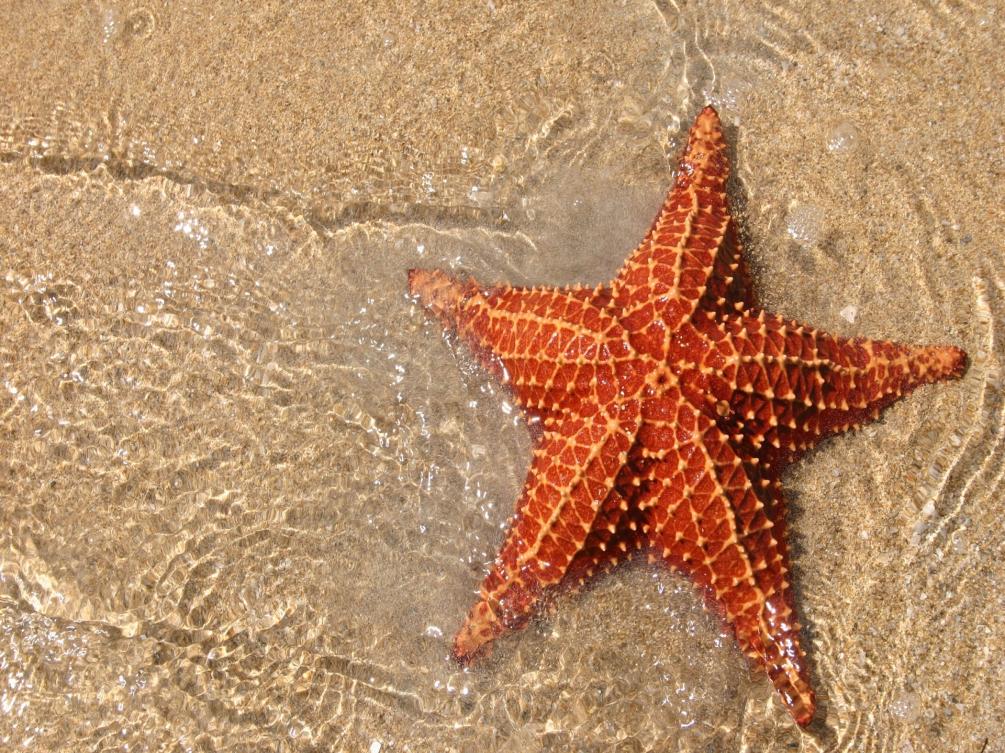 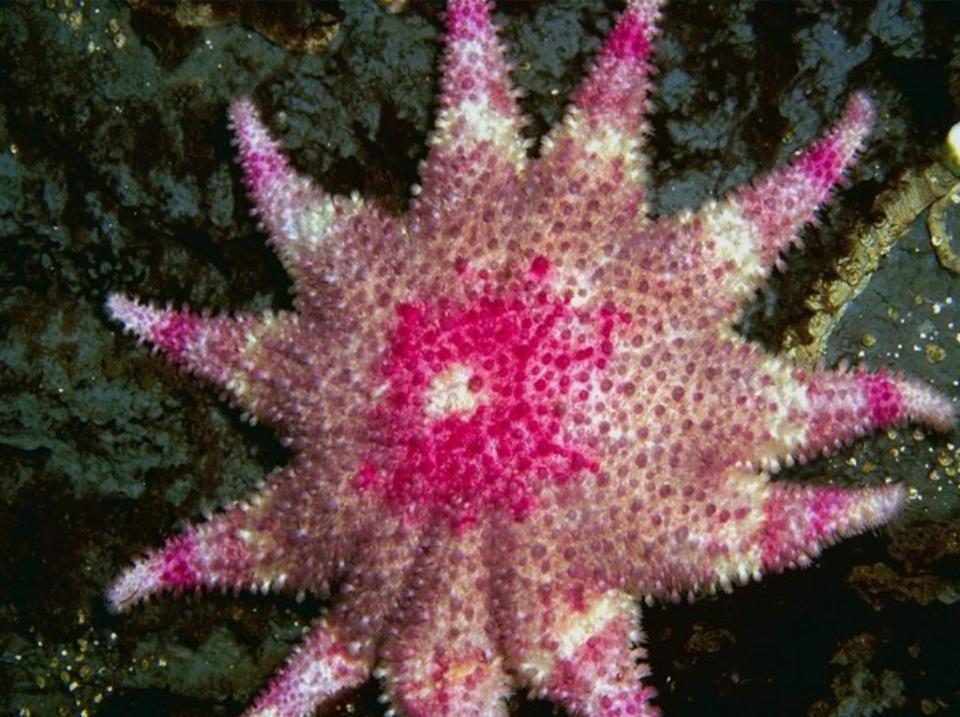 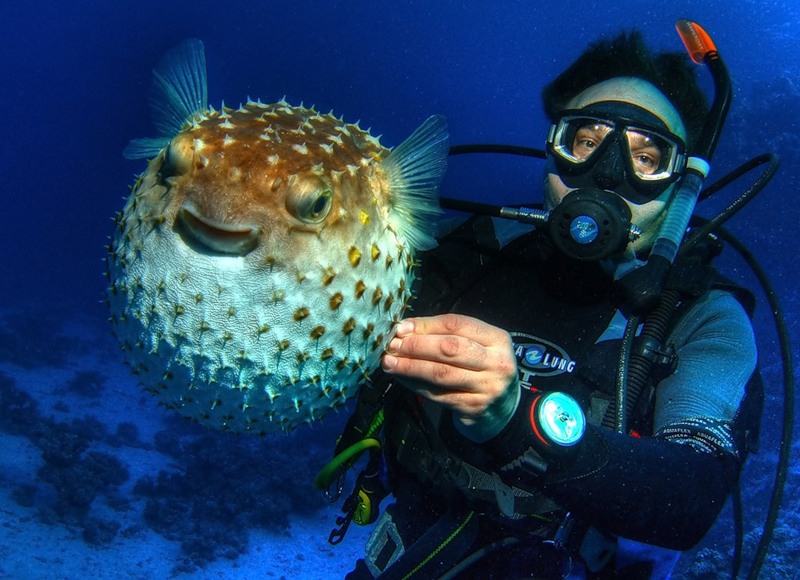 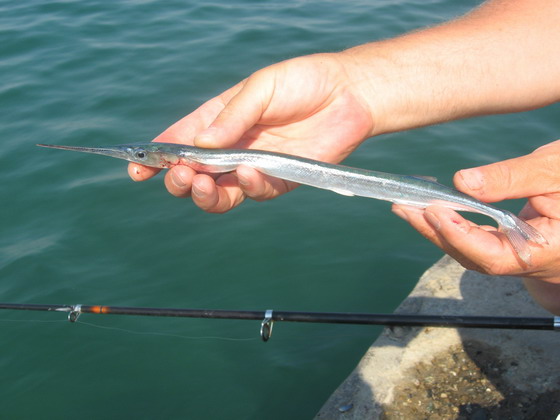 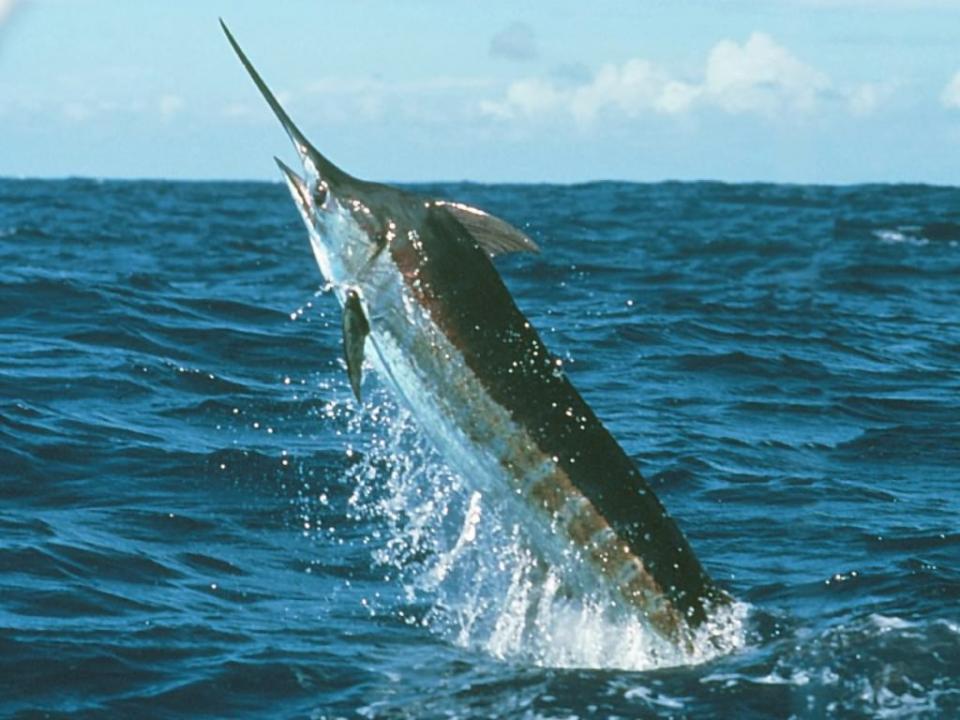 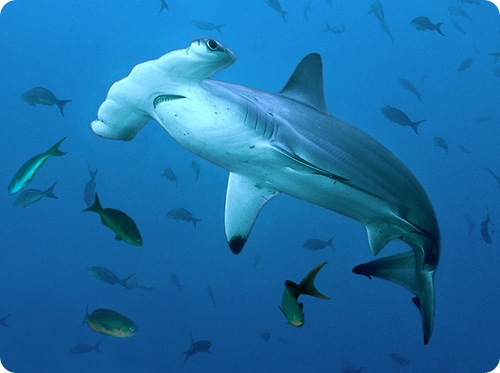 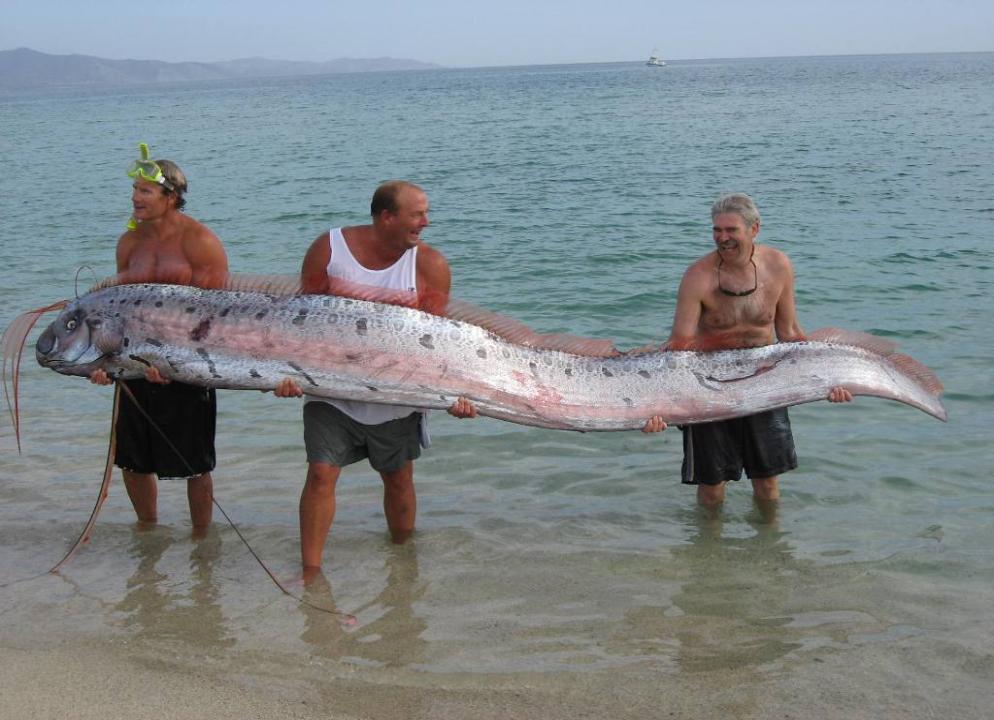 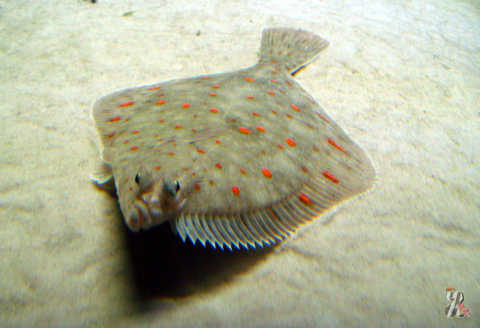 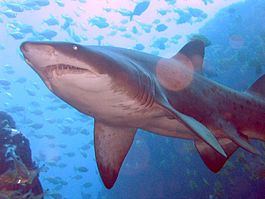 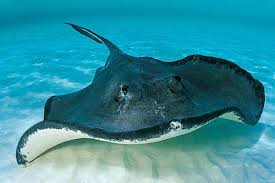 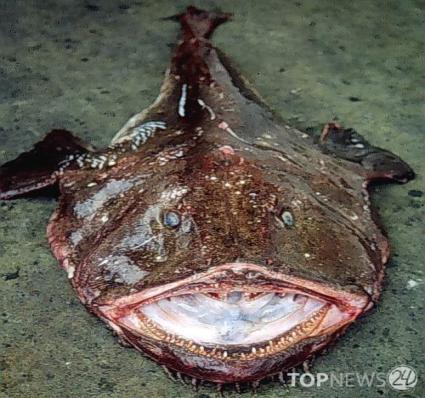 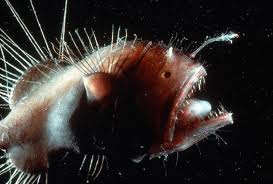